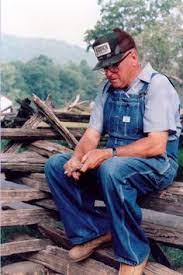 PIDDLING IN THE WILDERNESS
HEBREWS 3:12-19
Piddling - definition
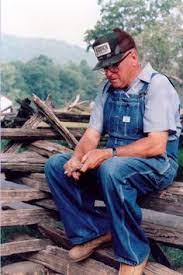 To waste time doing something that is not important or useful. 
Dealing in trifles, killing time
We should stop piddling around and get busy.
Hebrews 3:12-15
(12)  Beware, brethren, lest there be in any of you an evil heart of unbelief in departing from the living God; (13)  but exhort one another daily, while it is called "TODAY," lest any of you be hardened through the deceitfulness of sin. (14)  For we have become partakers of Christ if we hold the beginning of our confidence steadfast to the end, (15)  while it is said: "TODAY, IF YOU WILL HEAR HIS VOICE, DO NOT HARDEN YOUR HEARTS AS IN THE REBELLION.“
Hebrews 3:16-19
(16) For who, having heard, rebelled? Indeed, was it not all who came out of Egypt, led by Moses? (17) Now with whom was He angry forty years? Was it not with those who sinned, whose corpses fell in the wilderness?
(18) And to whom did He swear that they would not enter His rest, but to those who did not obey? (19) So we see that they could not enter in because of unbelief.
40 Years in the Wilderness
From Egypt to the promised land – should have taken about 4-6 months.
Add 1 year they were at Mt. Sinai, it would have taken about 15-18 months.
They got to the edge – Kadesh-Barnea
They sent out 12 spies (2 from each tribe)
40 days later the spies returned to report
(Numbers 13:27)  Then they told him, and said: "We went to the land where you sent us. It truly flows with milk and honey, and this is its fruit.
(Numbers 13:28)  Nevertheless the people who dwell in the land are strong; the cities are fortified and very large; moreover we saw the descendants of Anak there.
They got to the edge – Kadesh-Barnea
40 days later the spies returned to report
(Numbers 13:31)  But the men who had gone up with him said, "We are not able to go up against the people, for they are stronger than we."
(Numbers 13:33)  There we saw the giants (the descendants of Anak came from the giants); and we were like grasshoppers in our own sight, and so we were in their sight."
How to Stop Piddling
1. Build your faith
(Luke 17:5)  And the apostles said to the Lord, "Increase our faith."
How to Stop Piddling
1. Build your faith
2. Grow your courage
(Acts 28:15)  And from there, when the brethren heard about us, they came to meet us as far as Appii Forum and Three Inns. When Paul saw them, he thanked God and took courage.
How to Stop Piddling
1. Build your faith
2. Grow your courage
3. Set your priorities
(James 4:17)  Therefore, to him who knows to do good and does not do it, to him it is sin.
How to Stop Piddling
1. Build your faith
2. Grow your courage
3. Set your priorities
4. Do what is important
(Titus 3:14)  And let our people also learn to maintain good works, to meet urgent needs, that they may not be unfruitful.
Deuteronomy 2:1-3
(1)  "Then we turned and journeyed into the wilderness of the Way of the Red Sea, as the LORD spoke to me, and we skirted Mount Seir for many days.
(2)  "And the LORD spoke to me, saying:
(3)  'You have skirted this mountain long enough; turn northward.
What about us?
Are we “piddling” along our way to heaven?

When will we get serious about the work of the church?